„Vanade“ põhiõiguste kaitse võimalikkus
Külalisprofessor Katrin Nyman Metcalf, Õiguse instituut, Tallinna Tehnikaülikool
Tartu, oktoober 2018
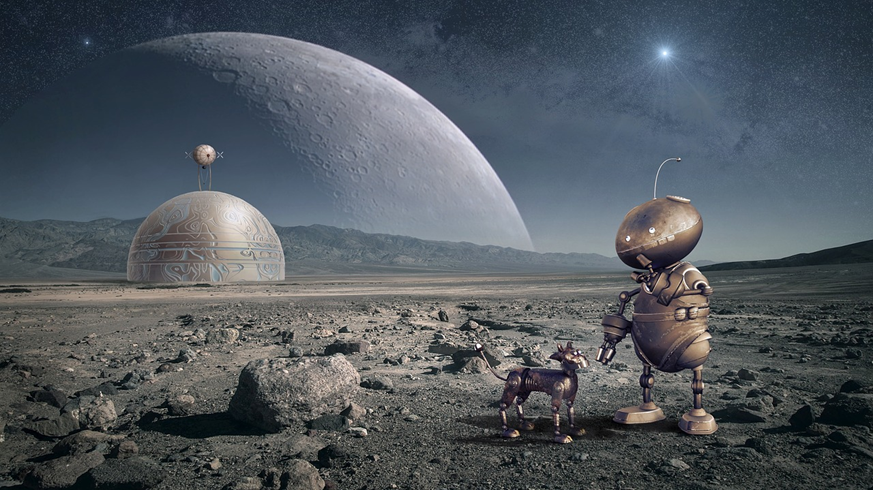 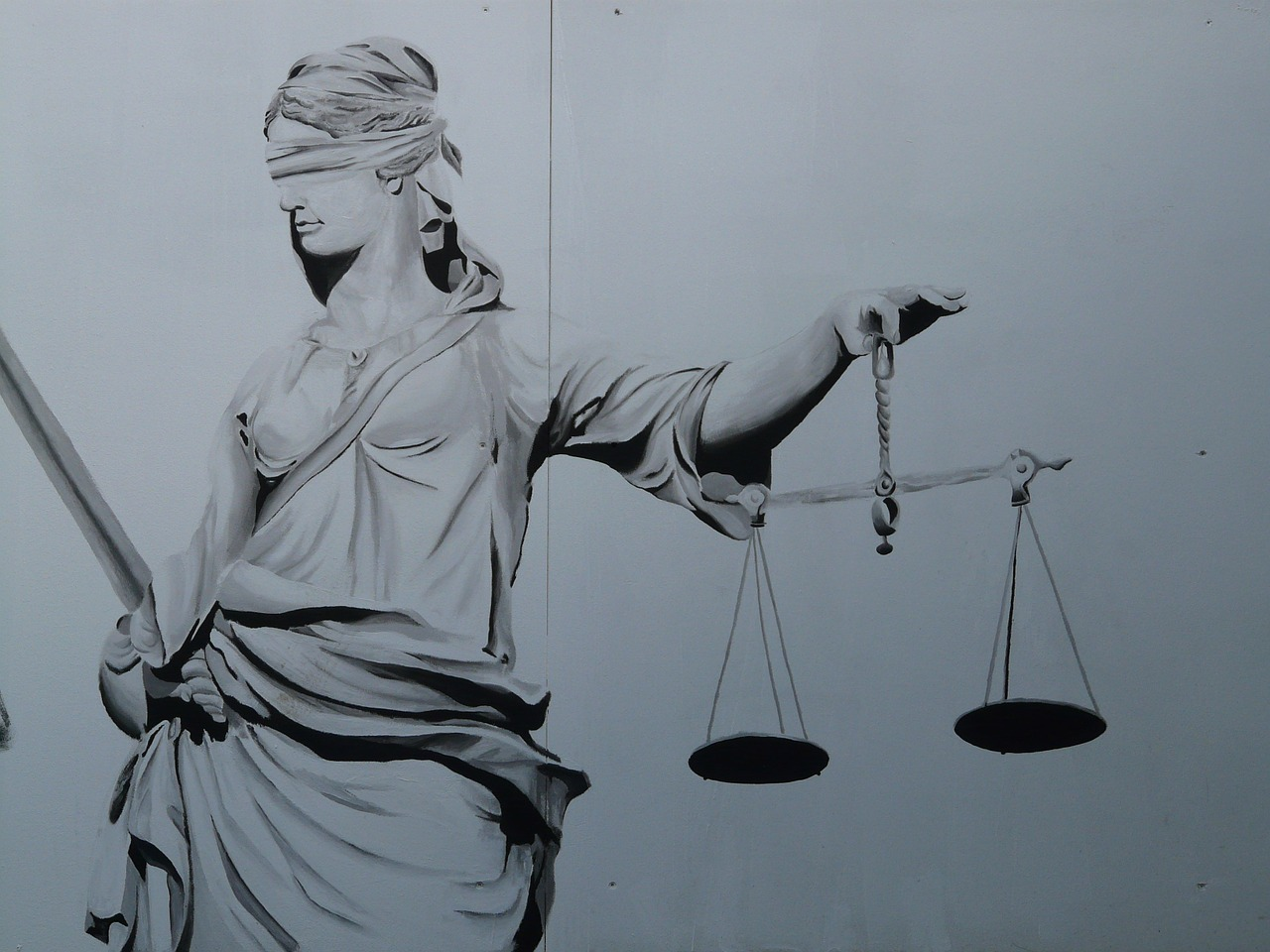 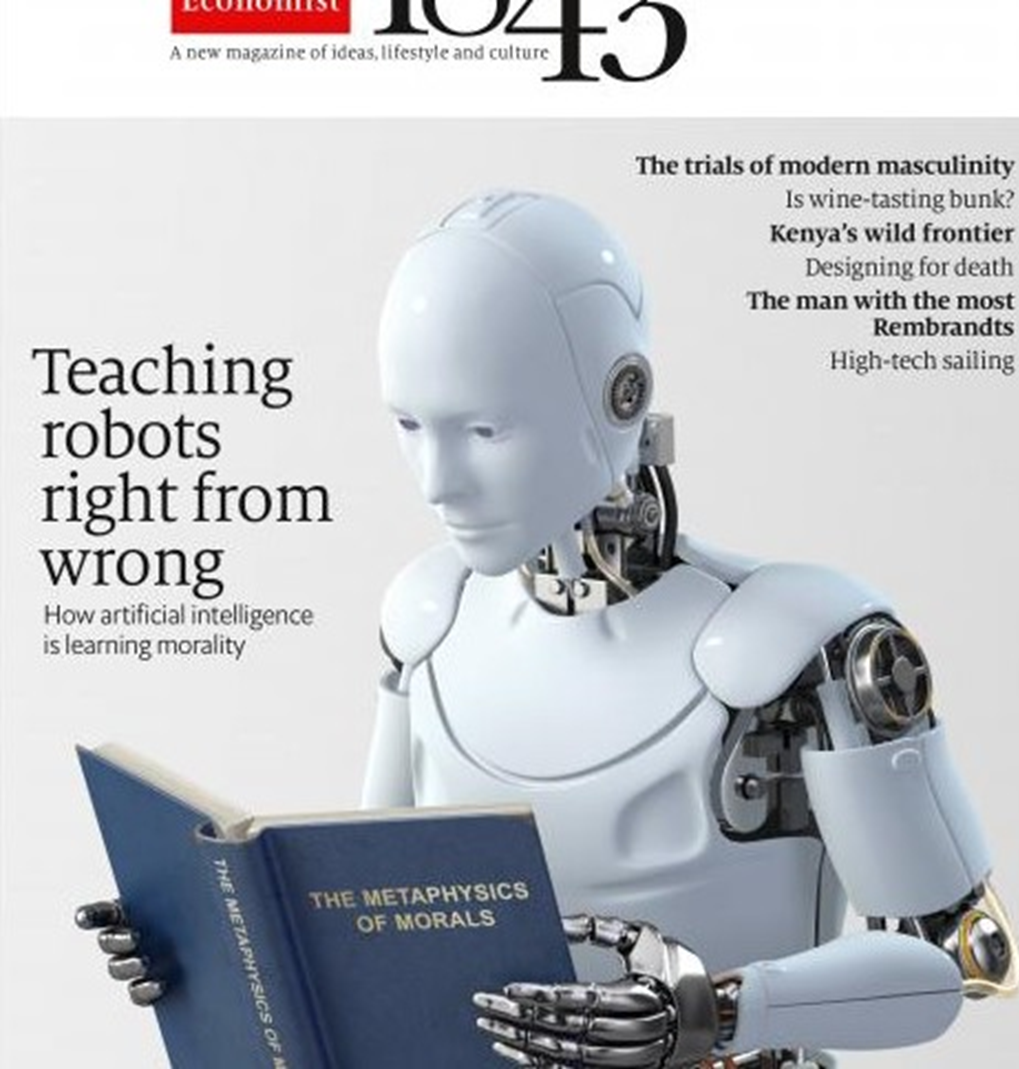 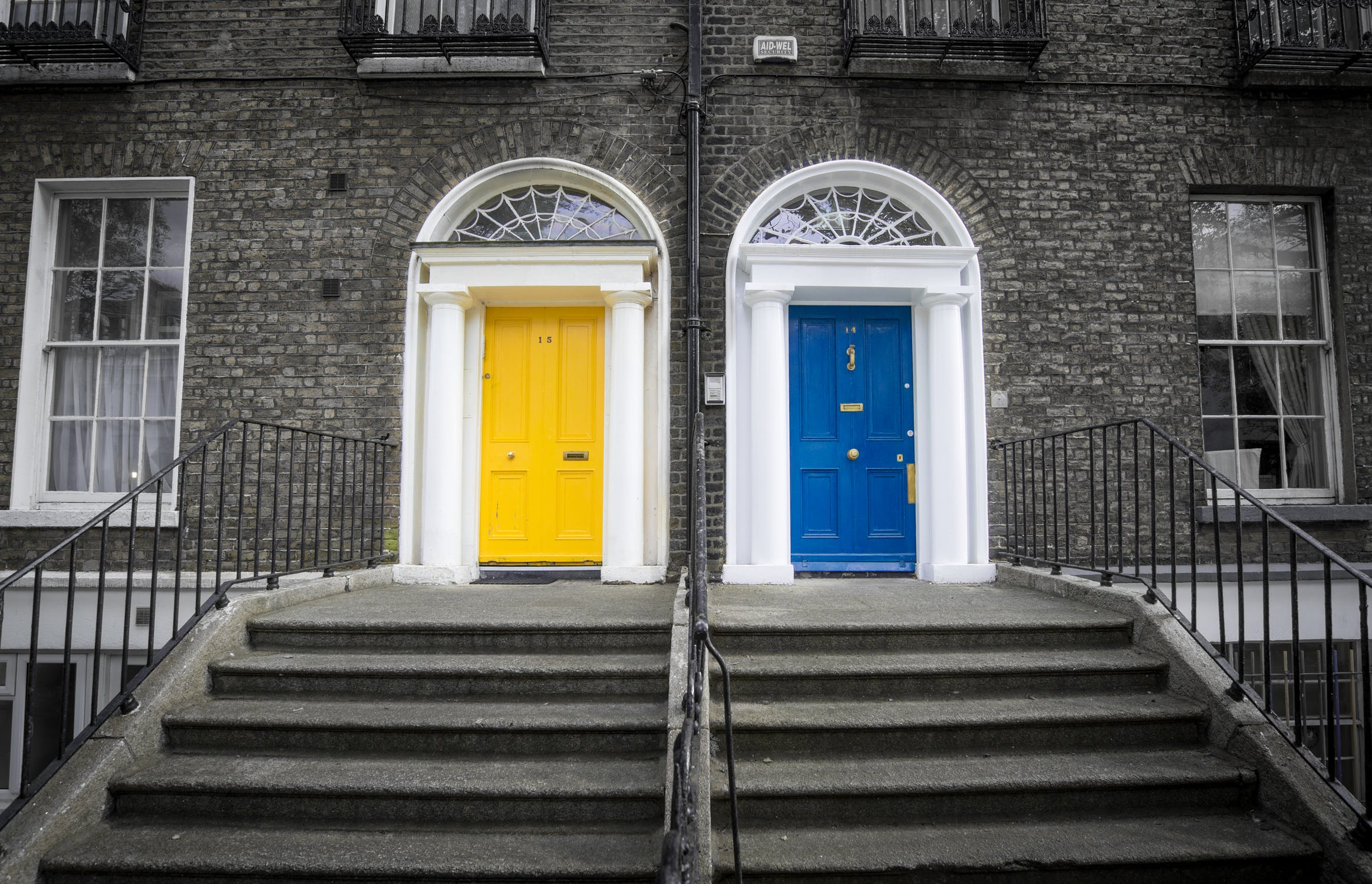 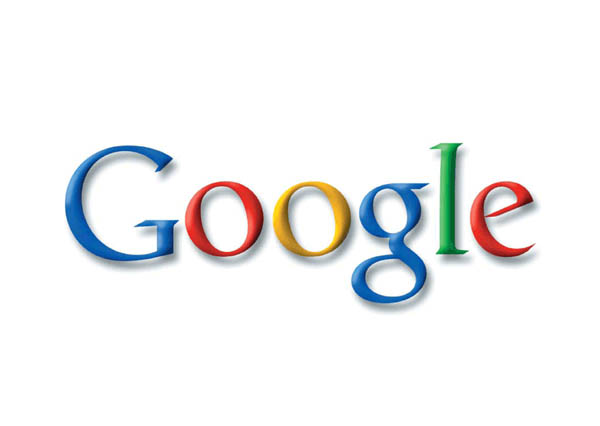 Inimõiguste erastamine?
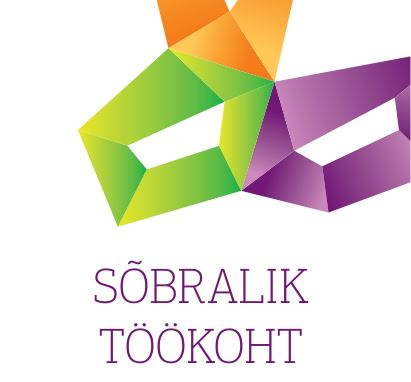 Vorm või sisu?
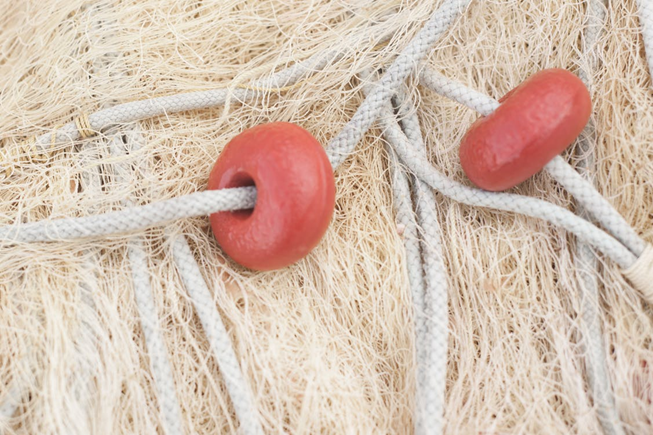 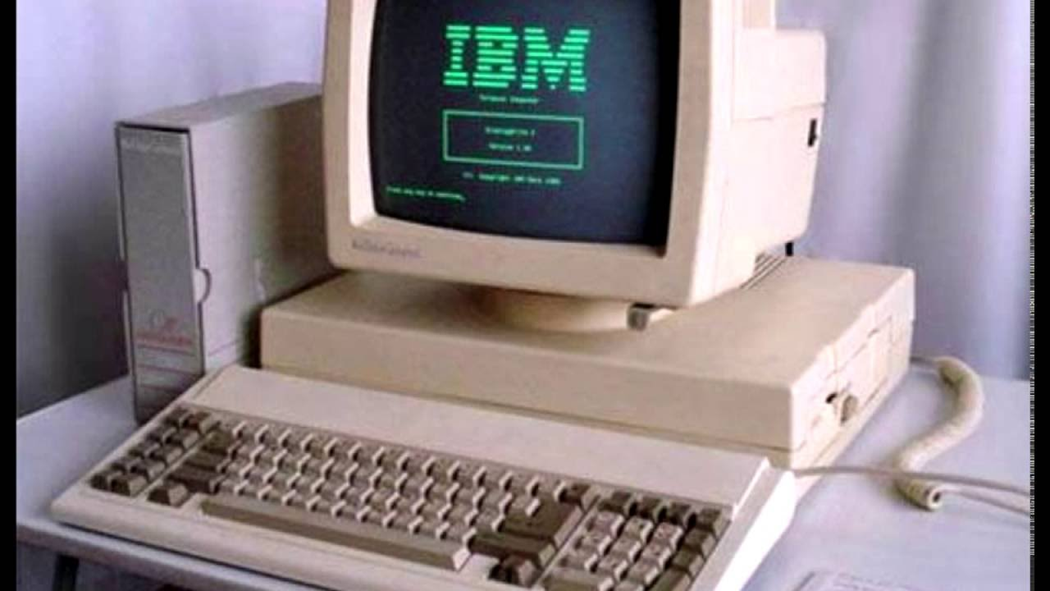 Kas peame seadusi muutma?